Профилактика ассоциального поведения у детей и подростков
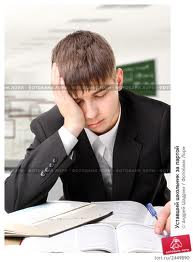 Ассоциальное поведение
Система поступков или отдельные поступки, противоречащие принятым в обществе правовым или нравственным нормам.
Основные виды:
преступность
уголовно не наказуемое аморальное поведение.
Ассоциальное поведение может проявляться в следующих проблемах:
взаимоотношения в группе сверстников
взаимоотношения  с лицами противоположного пола
взаимоотношения с родителями
взаимоотношения с учителями
вопросы осознания собственной личности
трудности в учёбе
Причины ассоциального поведения
1. Потери
Разрыв романтических отношений
Смерть любимого человека
Смерть домашнего животного
Потеря работы
Потеря «лица»
Развод родителей
2. Давление
Давление в школе
Давление со стороны сверстников
Давление родителей
3. Низкая самооценка
Физическая непривлекательность
Второсортность
Сексуальность
Одежда
Физическое бессилие
Не успешность в учёбе
Ребёнку необходимо:
Любовь родителей
Жизненное пространство
Надёжные друзья
Традиции
Пределы
Авторитетные взрослые
Собственное дело, хобби
Спасибо За Внимание